Роман Ф.М. Достоевского «Преступление и наказание»
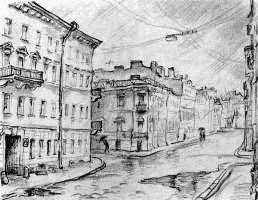 Родион Романович Раскольников
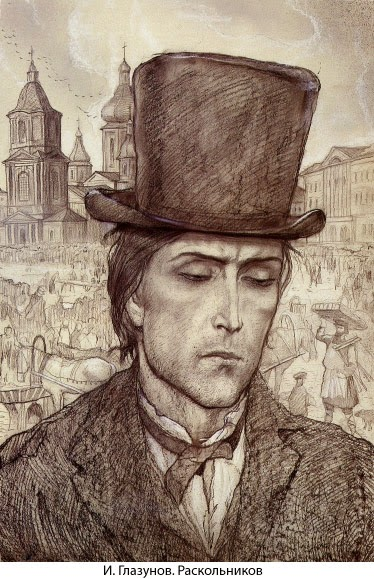 — бывший студент юридического факультета Петербургского университета. Это красивый, умный, образованный, гордый, но бедный молодой человек 23-х лет. Он приехал в Петербург учиться 3 года назад из провинции. Несколько месяцев назад он бросил учебу из-за нехватки денег. Раскольников совершает убийство старухи-процентщицы с целью проверить свою теорию об обыкновенных и великих людях.
Перепишите в тетрадь
Софья Семеновна Мармеладова
или Соня, дочь чиновника Мармеладова. Девушка около 18 лет. Кроткая, робкая, самоотверженная девушка. Из-за нищеты она вынуждена заниматься "непристойной работой", чтобы прокормить отца, мачеху и троих детей своей мачехи. Соня становится другом Раскольникова и его возлюбленной.
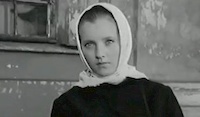 Перепишите в тетрадь
Старуха-процентщица
Алена Ивановна, 60-летняя старуха-процентщица, вдова чиновника. Это злая, жадная, бессердечная женщина. У себя дома она содержит частный ломбард: люди закладывают у нее свои вещи в обмен на деньги. Старуха платит мало и берет высокие проценты, пользуясь нуждой клиентов. Раскольников также является клиентом старухи.
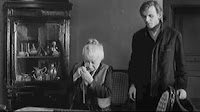 2. Причины преступления Раскольникова
Важно понимать, что ни одна из указанных ниже причин не может служить оправданием преступлению Раскольникова или любого другого преступника.
Социальная причина:
На первый взгляд можно подумать, что Раскольников идет на убийство ради денег старухи-процентщицы. Да, молодой человек беден и ему хочется выбраться из нищеты быстро и без усилий, но деньги не являются главной причиной и мотивом убийства.
2. Причины преступления Раскольникова
Философская причина:
Главной причиной преступления Раскольникова становится его теория об обыкновенных и необыкновенных людях. Суть теории заключается в том, что люди якобы делятся на два вида:

люди гениальные, особенные, великие 
люди обычные, то есть "материал" для великих 

Раскольников решает проверить свою теорию на практике и доказать себе, что он принадлежит к числу великих людей, как Наполеон, и не является "тварью дрожащей"
3. Крах теории Раскольникова
Сразу после совершения преступления Раскольников понимает, что его теория потерпела крах. 

Почему? Дело в том, он приходит к выводу, что истинно великие люди не сомневаются в своем величии, не подвергают свое величие сомнению. 

Раскольников же усомнился в своем величии, а значит, он не является великим человеком.
4. Душевное состояние Раскольникова после преступления
Сразу после преступления Раскольников чувствует, что "казнь за убийство" уже наступает. Его душевные муки становятся невыносимыми.

При этом он "разрывается" между двумя противоположными желаниями. С одной стороны, он хочет, чтобы его преступление поскорее раскрыли и избавили его от ужасной душевной муки.

С другой стороны, он боится, что его преступление раскроют. Ему стыдно перед семьей и окружающими за свой поступок, который он считает "очень глупым". 

Принять решение ему помогает Соня Мармеладова, которой он признается в убийстве.
4. Душевное состояние Раскольникова после преступления
Вскоре Раскольников решает открыть Соне свою страшную тайну, чтобы облегчить свою душу. Почему именно Соне? Потому что он видит в ней родственную душу, грешную и глубоко страдающую, как и он сам.
После этого признания Соня и Раскольников понимают, что теперь они — "блудница" и убийца — должны идти вместе по жизни.
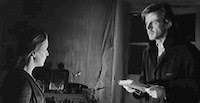 5. Евангельские мотивы
Это роман о воскрешении личности, о борьбе в ее душе ложной идеи с совестью. Совесть – для Достоевского – это глаз Божий в человеке, это голос высшей правды.
Соня – антипод Раскольникова. Она тоже «преступила», но при этом принесла себя в жертву ради других. Идея жертвенности. Она своею жизнью опровергает диалектику Раскольникова.
Раскольников же через других переступил, чтобы проверить себя. В конце романа Раскольников возвращается к тому, от чего отошел. Он возвращается к Богу и человечности, которая заложена в людях от природы.
6. Финал романа
Из "Эпилога" читатель узнает, что после явки с повинной начался суд над Раскольниковым. Спустя пять месяцев после явки ему вынесли приговор: 8 лет каторги в Сибири. Следом за Раскольниковым в Сибирь отправилась и самоотверженная Соня Мармеладова.
Спустя 9 месяцев каторги в душе Раскольникова происходит перелом: судя по всему, он раскаивается в преступлении. Он также искренне раскаивается в том, что был несправедлив к доброй Соне. В отношениях молодых людей начинается новый этап: Соня наконец чувствует, что Раскольников ее любит. Герои счастливы, что есть друг у друга. Они терпеливо ждут окончания каторги. Раскольникову остается 7 лет срока.
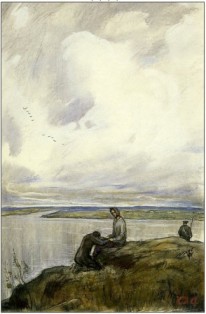 Прочтите, поставьте в тетради 6, запишите подпункт «Финал романа» кратко
Писатель долгие годы обдумывал идею этого романа. Он собирал материалы для произведения в том числе на каторге в Сибири, где несколько лет отбывал наказание.
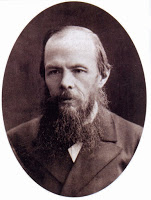